Ecology
Biotic vs. Abiotic
Trees
Temperature
Soil
Bacteria
Grass
Fish
Water
What do the light green items have in common?
The dark green items?
Sun
Squirrels
Deer
Air
Minerals
Flowers
[Speaker Notes: Students should be somewhat familiar to living and non-living components of an ecosystem]
Biotic vs. Abiotic Factors
Ecosystem:  
    -The interactions between living (biotic) and non-living (abiotic) factors
    -They are everywhere…big and small
[Speaker Notes: Ask students if they can think of any others?]
Biotic vs. Abiotic
Biotic: from the Greek word biōtikós, meaning life
    Parts of an ecosystem that are living or were once living


Abiotic: ‘a’ meaning without
    Parts of an ecosystem that are 
       non-living
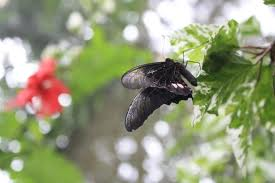 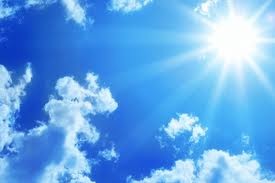 [Speaker Notes: Have students copy down the definitions
Have students make a table in their notes of examples of each]
Abiotic? Biotic?
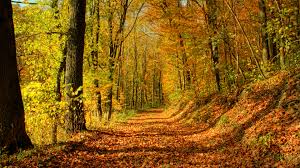 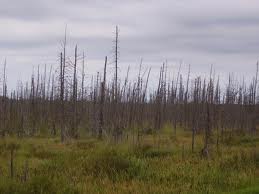 Abiotic? Biotic?
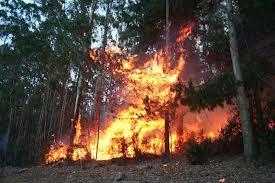 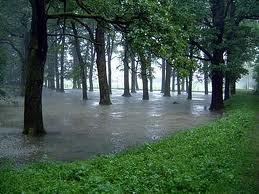 Abiotic? Biotic?
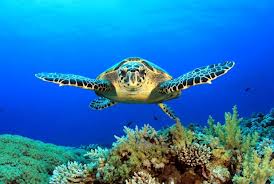 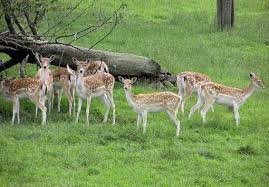 True or False?
1. You are abiotic.
True
False
False
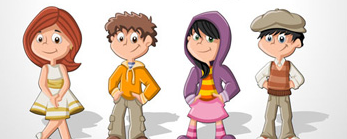 True or False?
2. A tree is biotic.
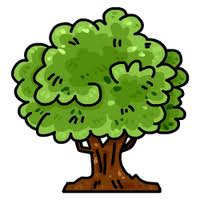 True
True
False
True or False?
3. Biotic includes living and formerly living things.
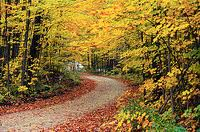 True
True
False
True or False?
4. Rain is biotic.
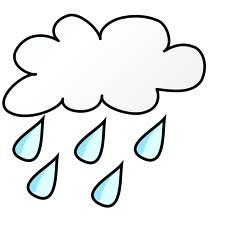 True
False
False
True or False?
5. Fire is abiotic.
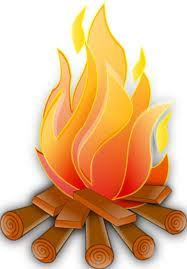 True
True
False
True or False?
6. Dead leaves are biotic.
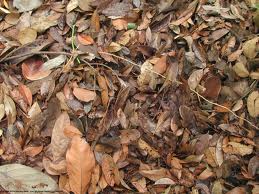 True
True
False
True or False?
7. A rock is biotic.
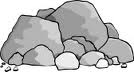 True
False
False
True or False?
8. Soil contains both abiotic and biotic parts.
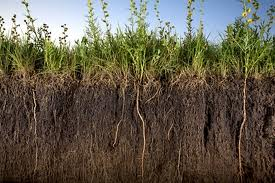 True
True
False
True or False
9. A tree stump is abiotic.
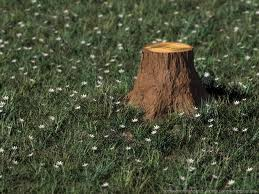 True
False
False
True or False?
10. Bacteria are abiotic.
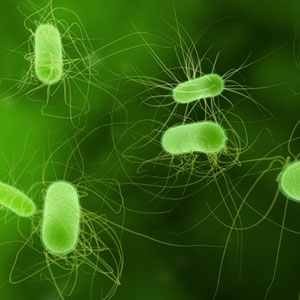 True
False
False
Biotic, Abiotic?
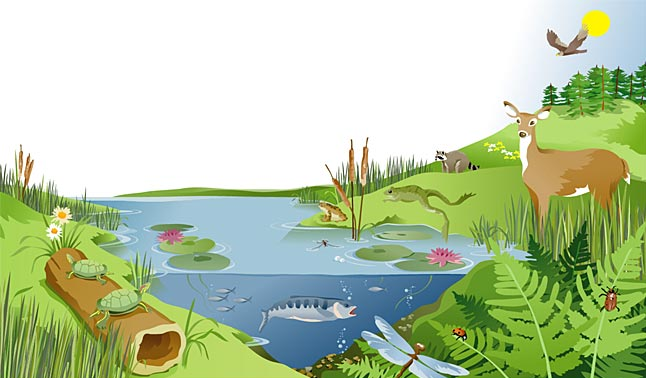